Aro AL, Kenttä TV, Huikuri HV
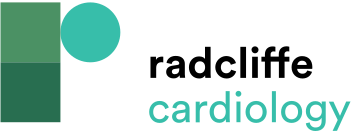 Figure 2. T-wave Alternans Assessment with the Spectral Method
Citation: Arrhythmia & Electrophysiology Review 2015;5(1):37–40
https://doi.org/10.15420/aer.2015.28.1
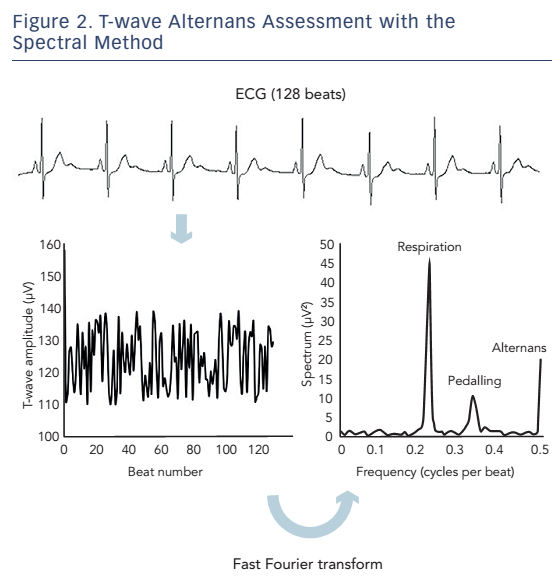